Εκδρομή στη Λευκωσία
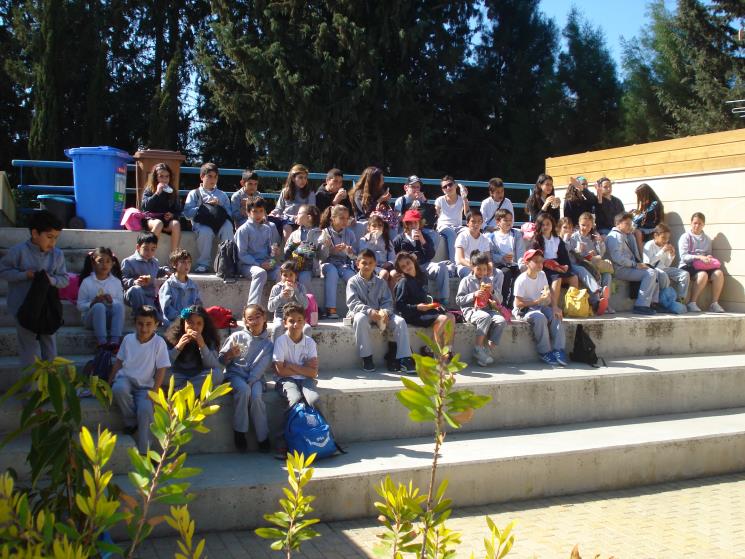 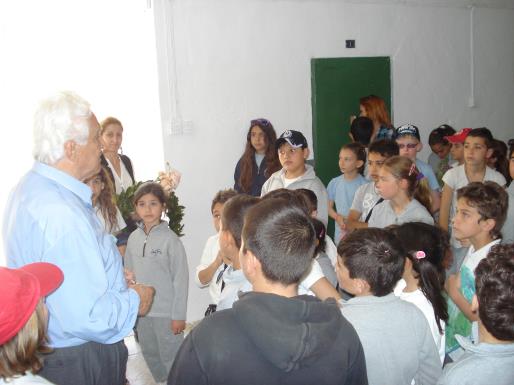 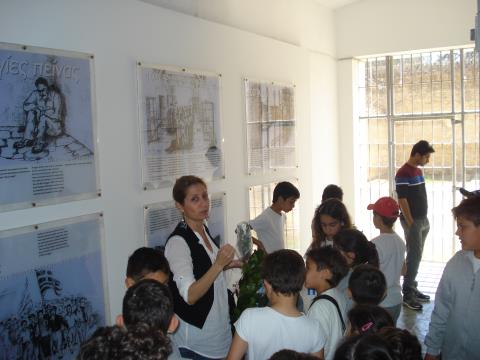 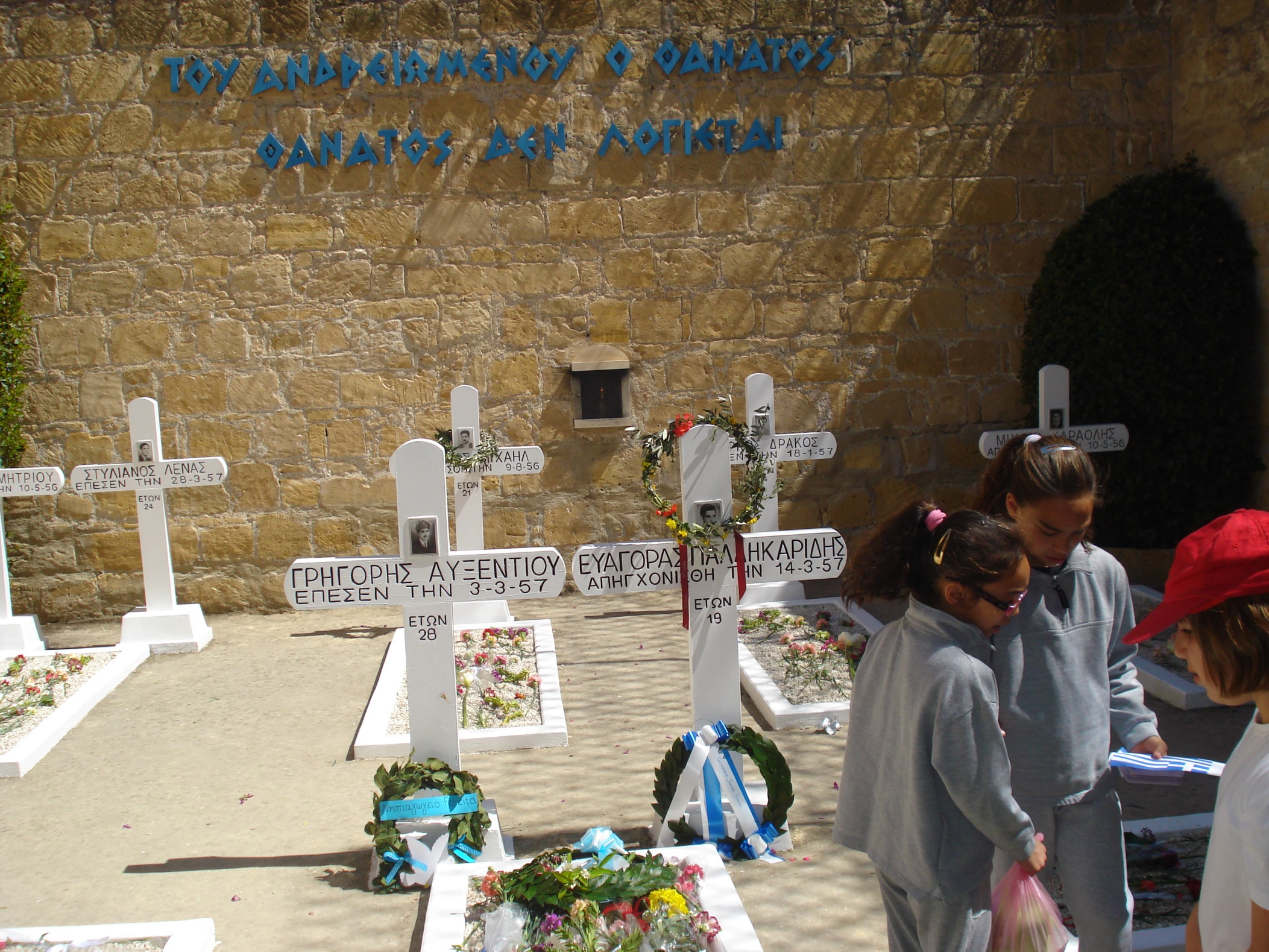 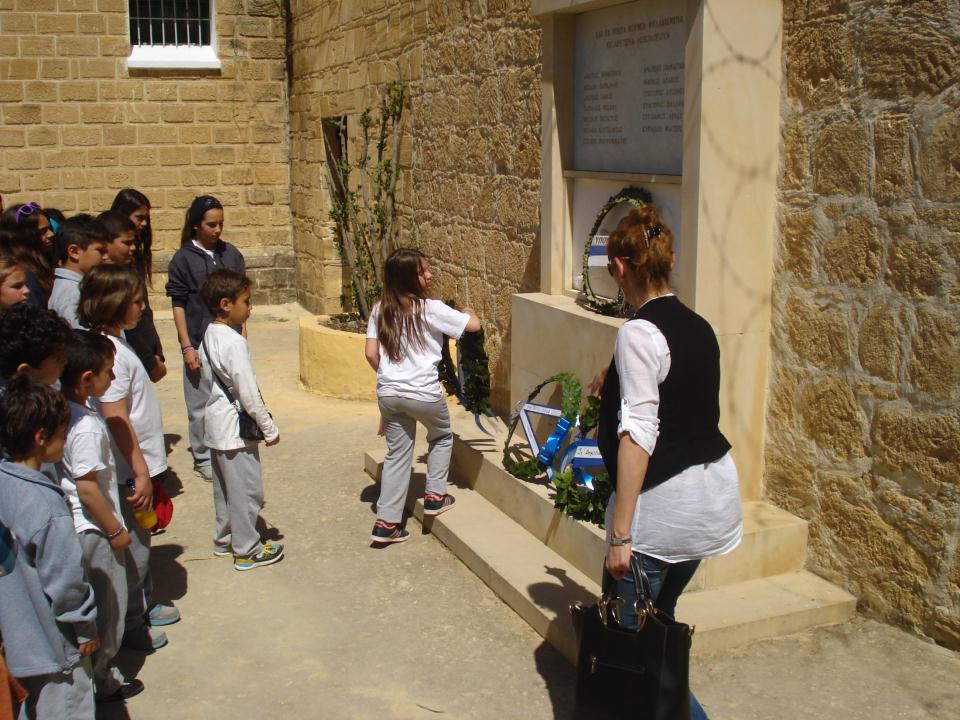 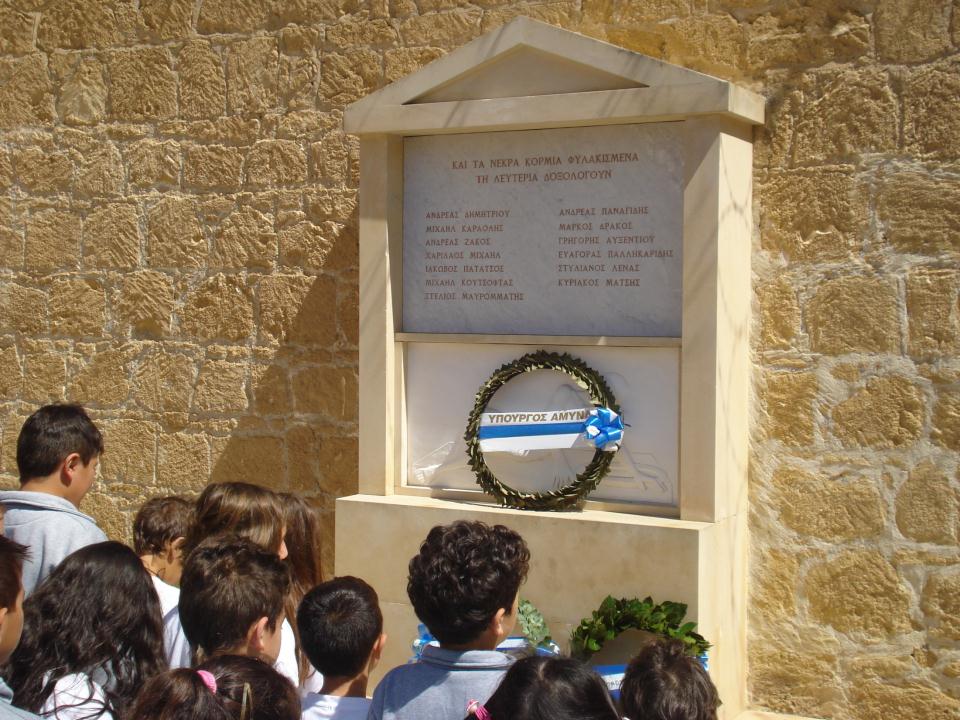 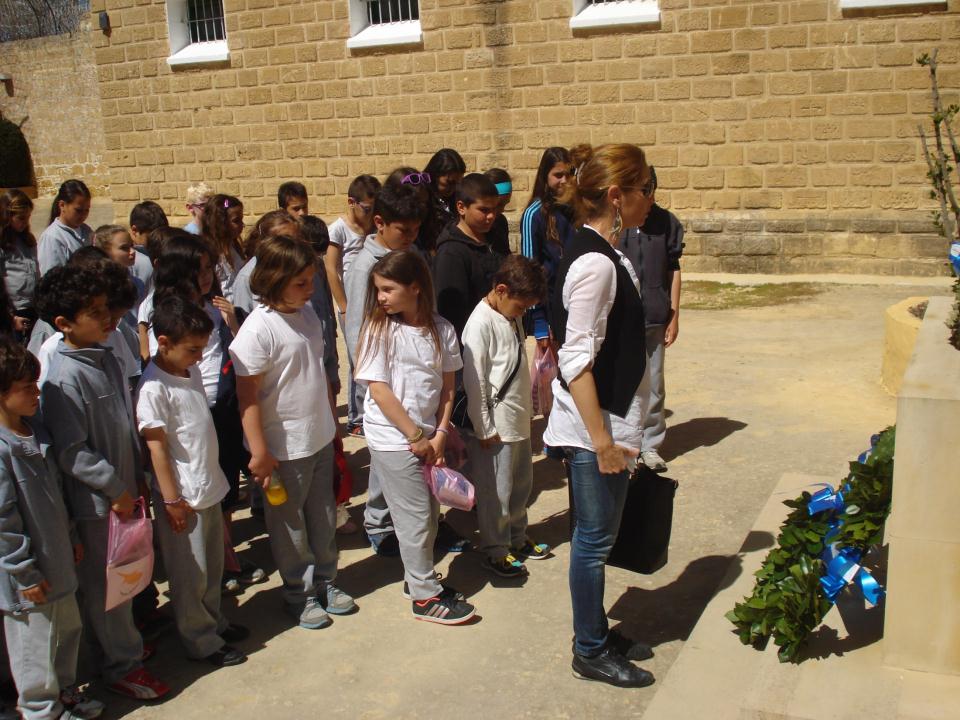 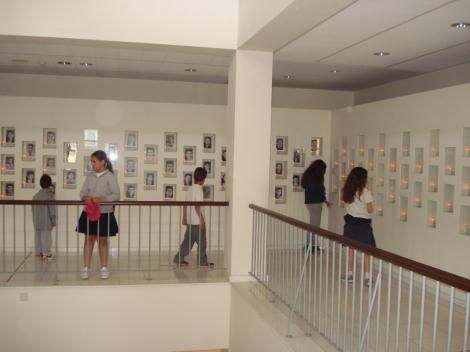 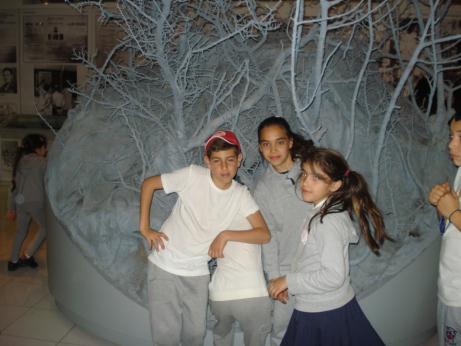 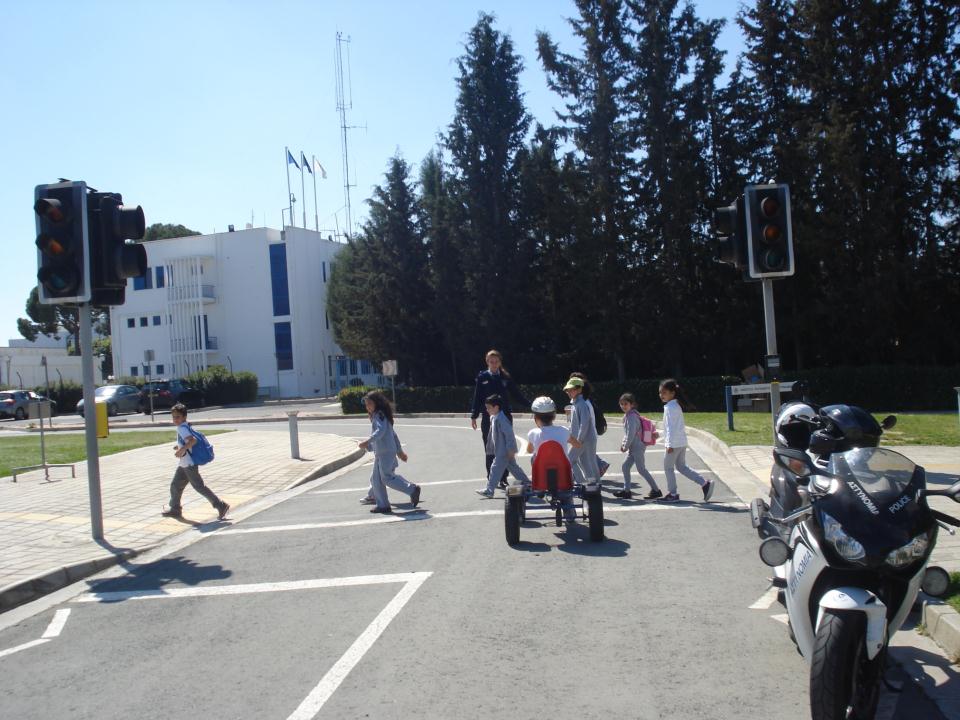 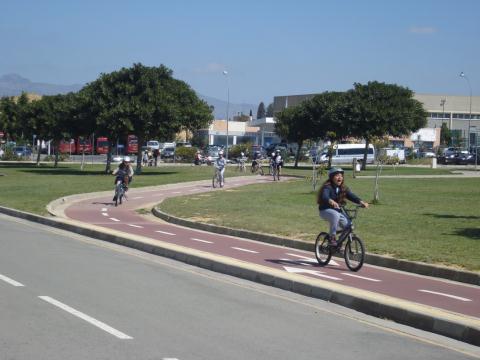 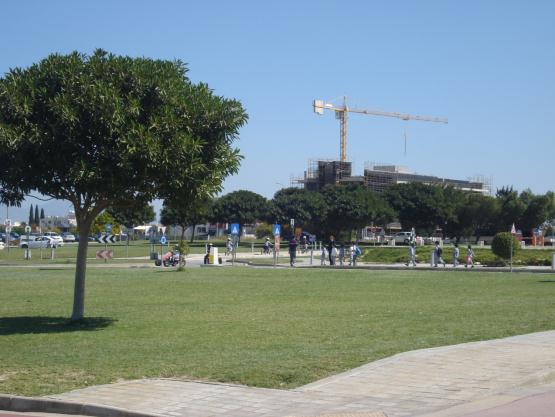